Review from yesterday…
Write the ratios for sine, cosine, and tangent for angle X.
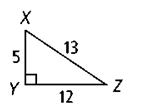 Review from yesterday…
Find the value of x.
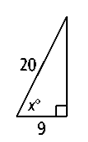 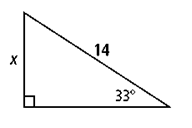 Lesson 8-4:Angles of Elevation & Depression
Students will use angles of depression and elevation to solve problems.
Vocabulary
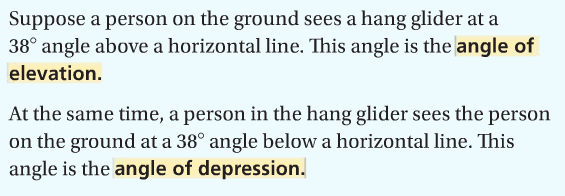 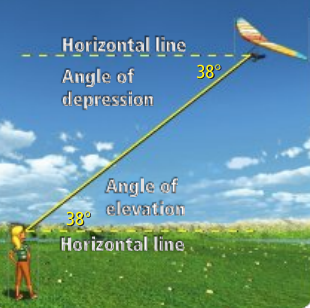 Identifying Angles of Elevation/Depression
Label each angle as an angle of elevation or an angle of depression.
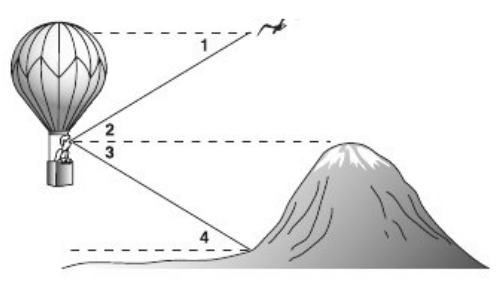 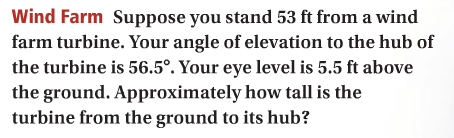 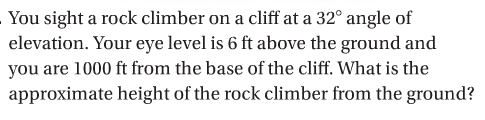 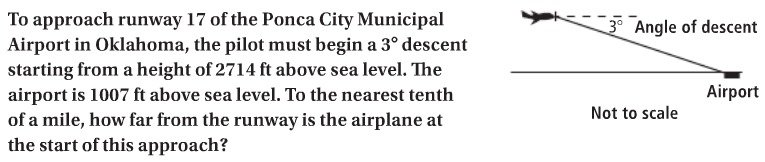 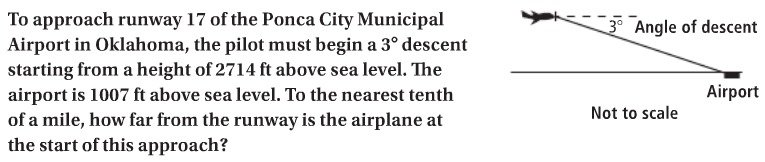 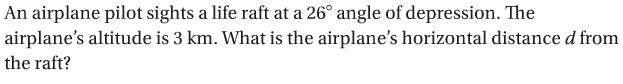 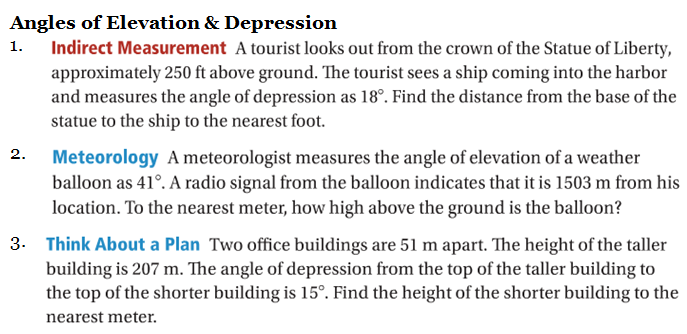